Муниципальное Бюджетное Дошкольное Образовательное Учреждение – детский сад №174
Детские рисунки «Птицы»
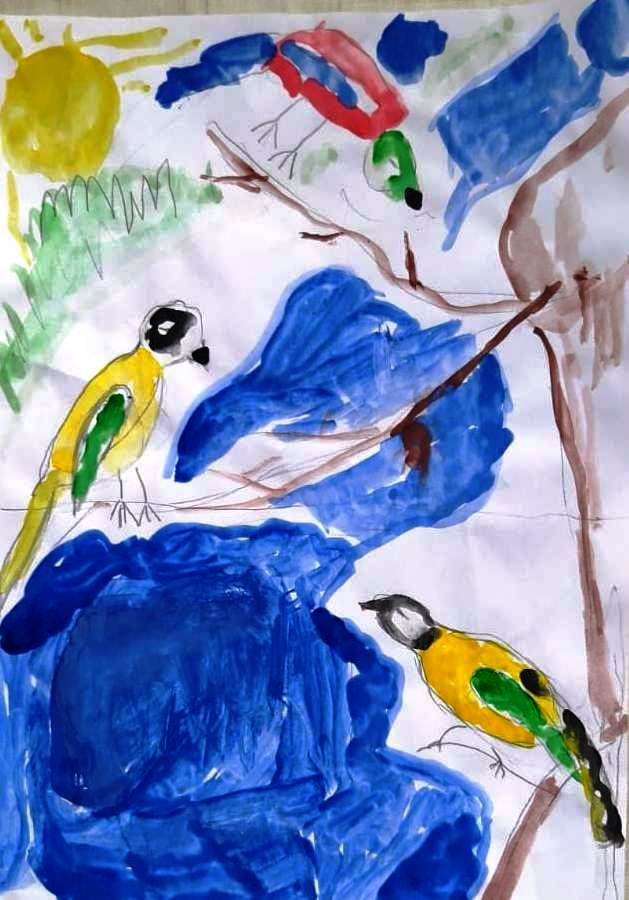 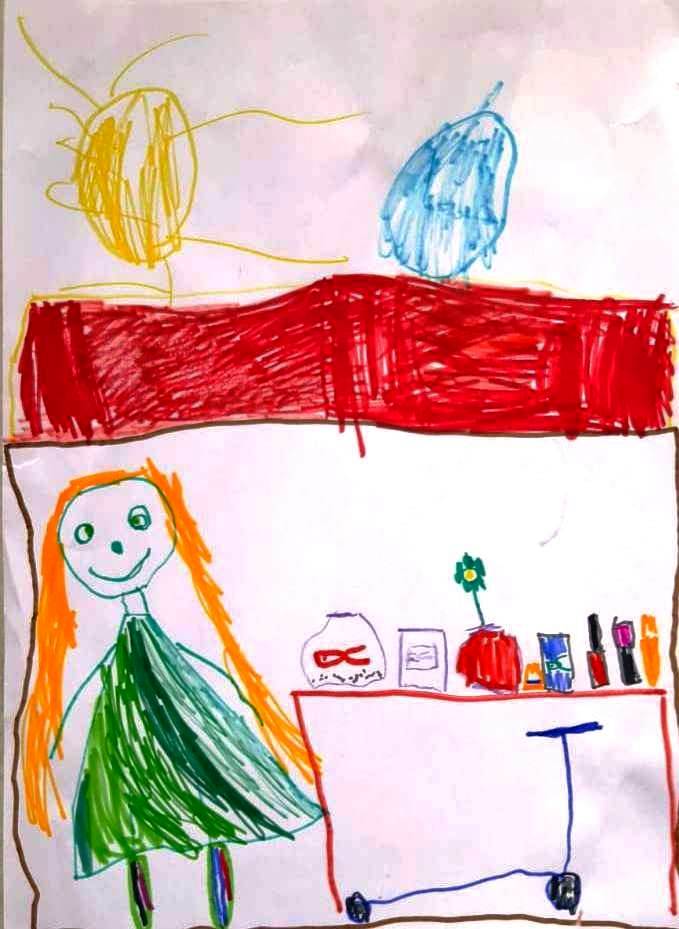 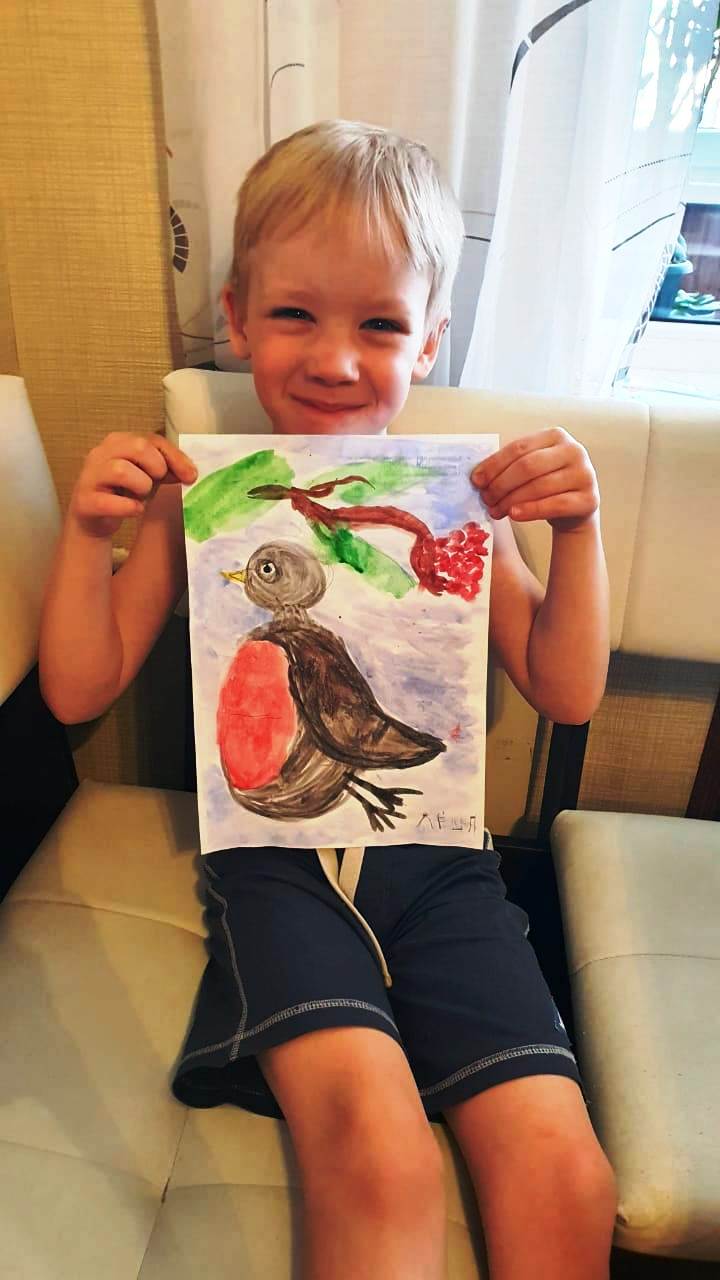 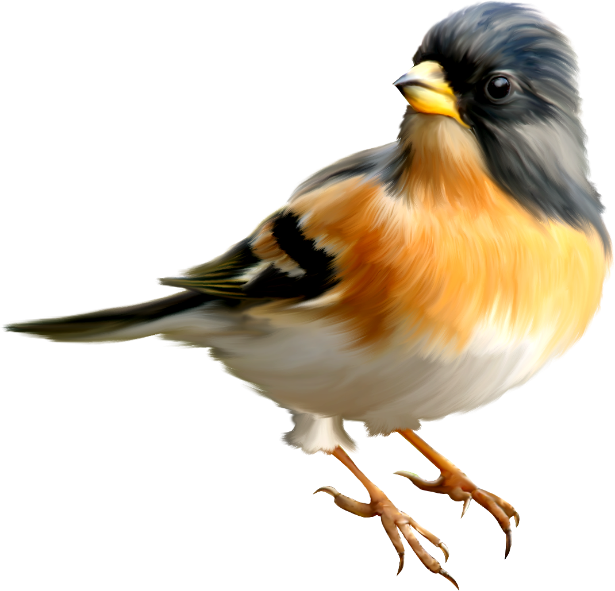 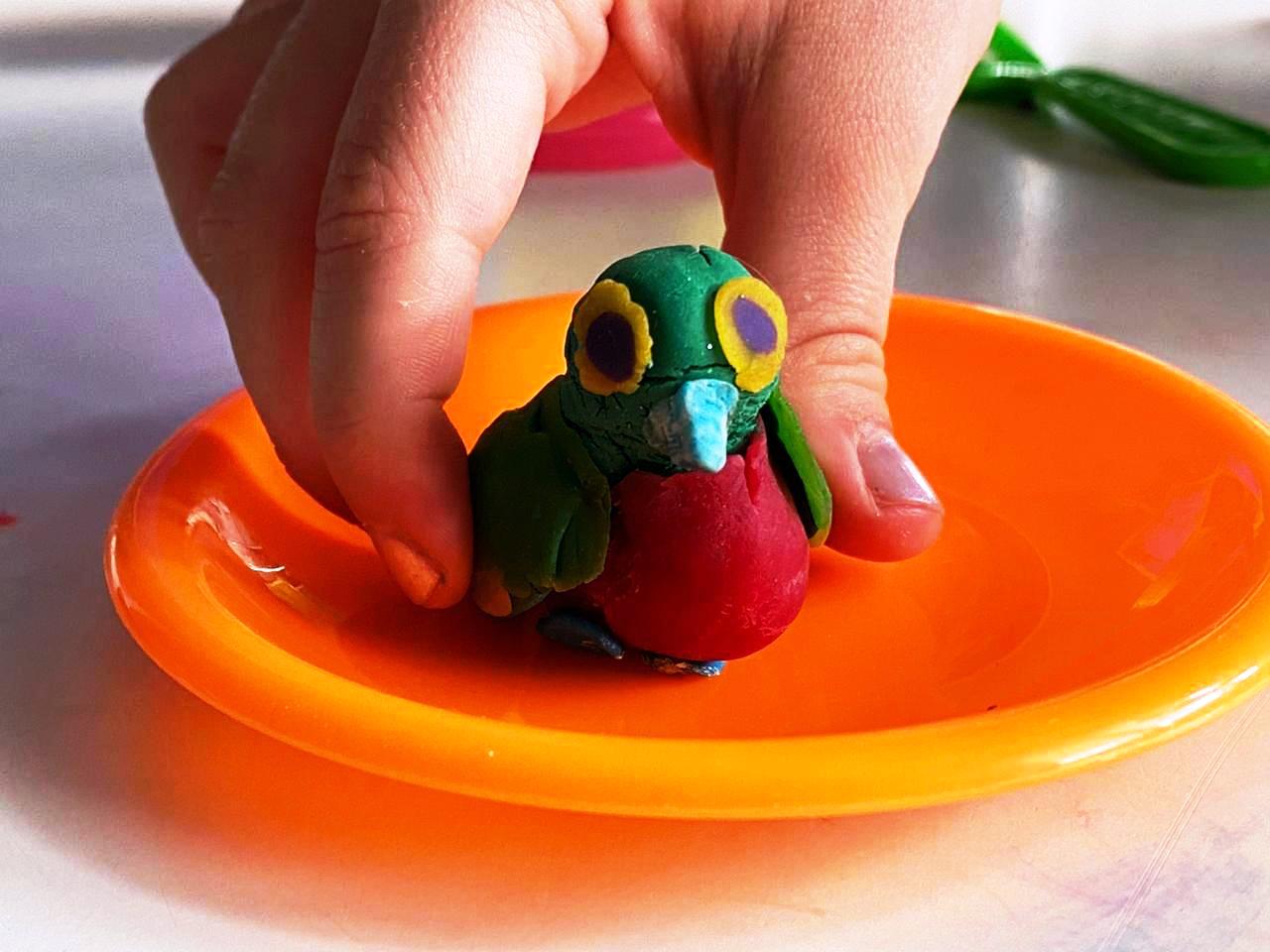 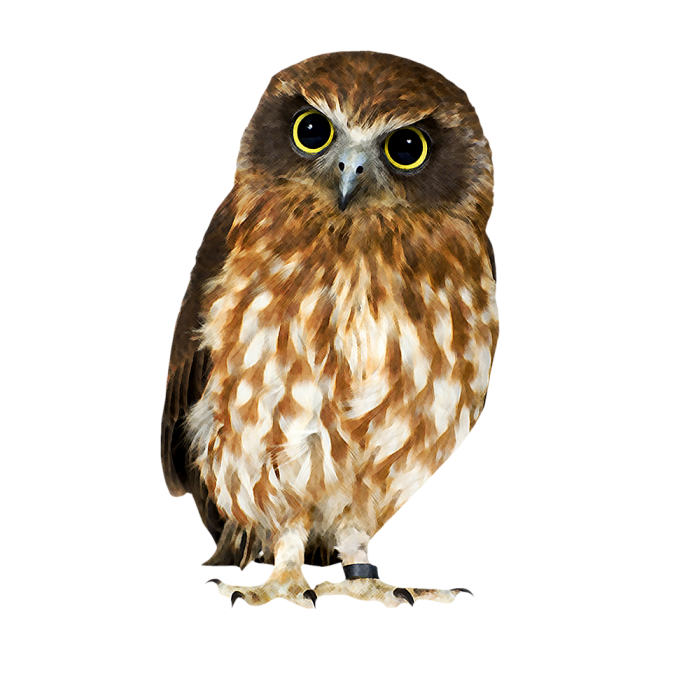 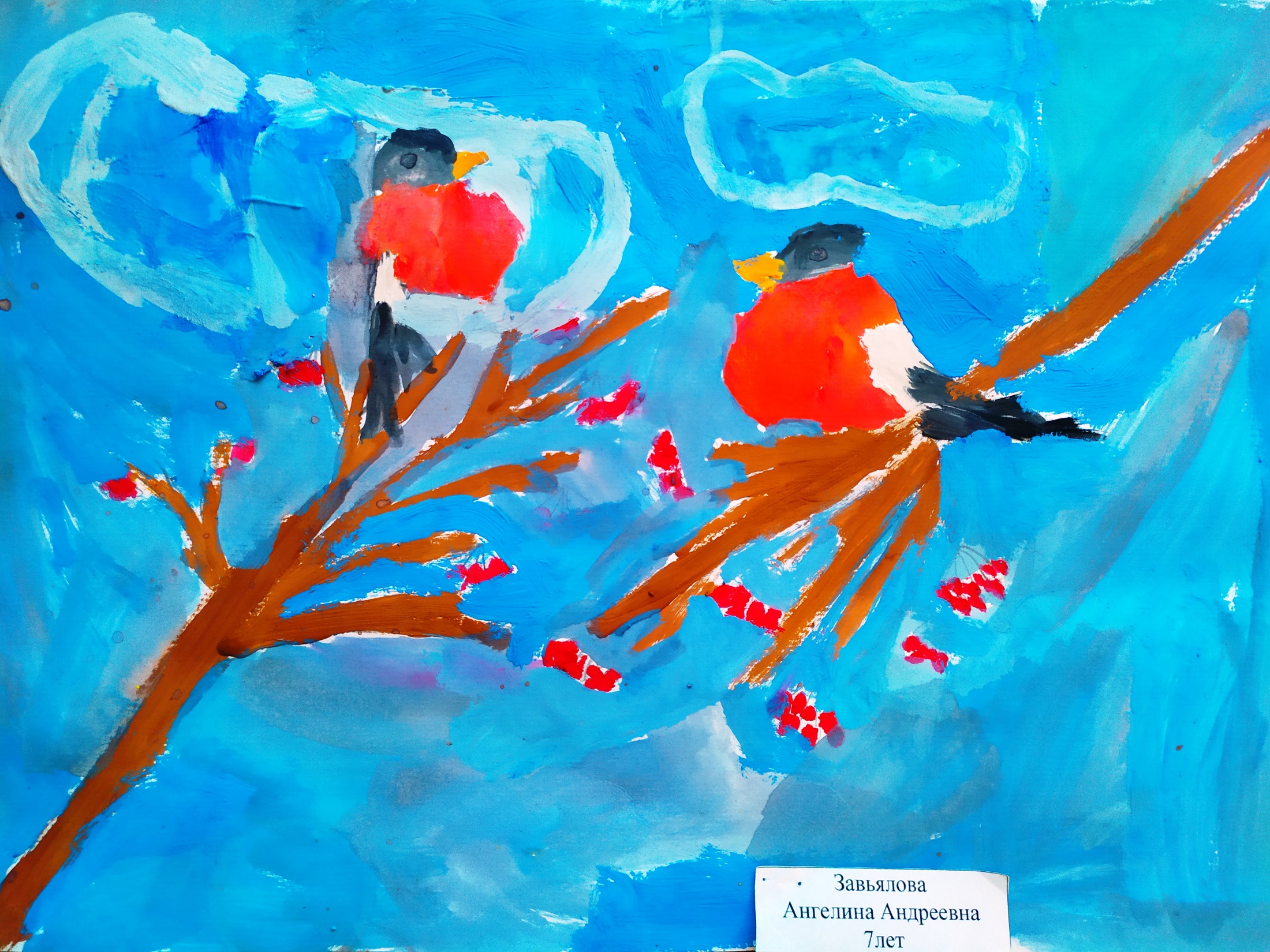 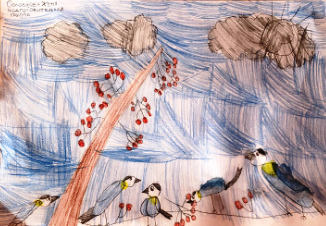 И напоследок….
Поздравляем со Светлым праздником Пасхи!
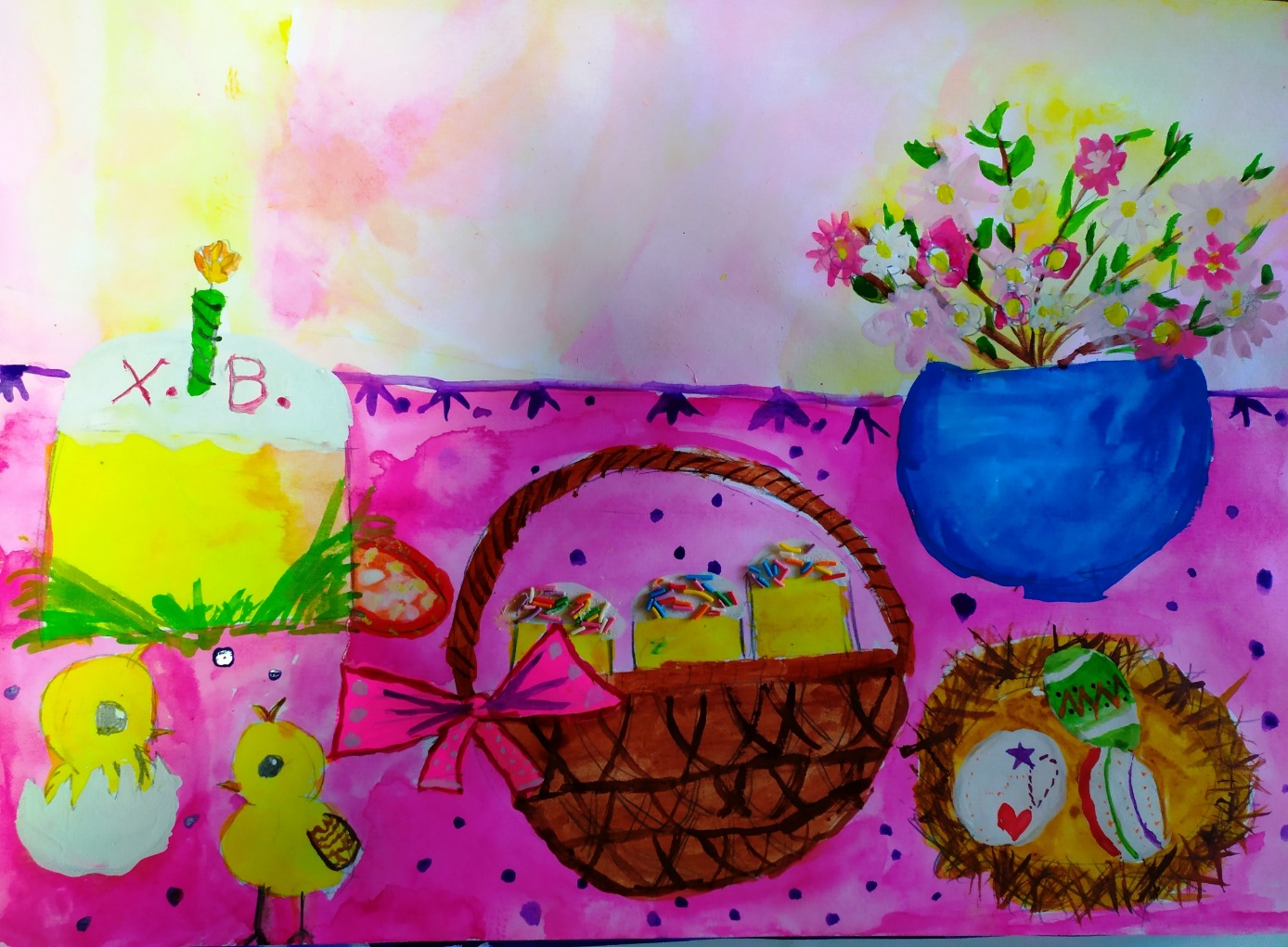